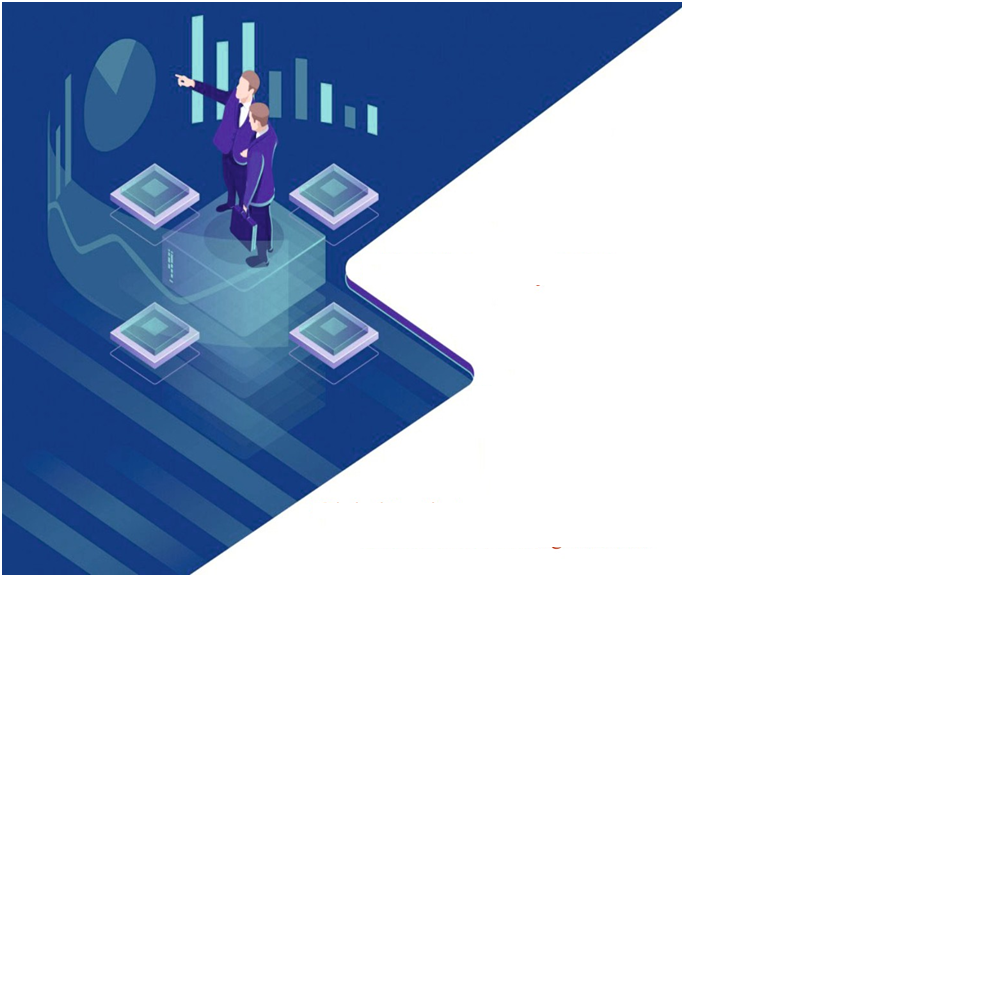 INTERNATIONAL CONFERENCE ON RECENT CHALLENGES IN ENGINEERING, SCIENCE AND MANAGEMENT – 2022
ICRCESM-2022
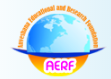 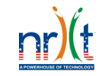 Organized by
Dept of ECE & CIVIL ENGINEERING
NRI INSTITUTE OF TECHNOLOGY, Visadala X Road, Medikonduru(M), Guntur (Dist), Andhra Pradesh 522438.
In association With

ANVESHANA EDUCATIONAL AND RESEARCH FOUNDATION 
#404, Mythri Apts, Opp. BSNL Office, ECIL, Telangana, 500062

Date:
04th JUNE 2022

Venue:
NRI Institute of Technology
Guntur, AP.
https://anveshanaindia.com/conferences/
NRI Institute of Technology.
Sri Durga Malleswara Educational Society was established in 2007 with the objective of reaching the zenith in the field of education. NRI College of Pharmacy, started in 2007 and NRI Institute of Technology, started in 2008 are the result of such sincere and dedicated efforts and stern determination of the founders of the society. NRI Institute of Technology is an AICTE approved Institution affiliated to the JNTUK which functions as a private self financing institution to cater to the needs of juvenile aspirants in and around Vijayawada. The promoters of NRIIT started the college with a vision to empower the students with vibrant technology, sensitively matured and innovative to face the challenges of real time global experiences. The founders are socially conscious and continuously responding to the needs and requirements of the region, to uplift the region and to promote educational facilities by establishing schools, to promote games and sports activities in the region, help the poor and improve their health standards by organizing free medical camps etc., Since the day of inception, NRIIT has been growing at a credible but steady pace for an educational institution of its kind. Both NRIIT and NRI College of Pharmacy have been taking a place of pride every year JNTUK results are announced. NRI College of Pharmacy had recently added a feather to the crown of the Society by successfully placing its first out going batch of dynamic young pharmacists in various esteemed Organizations. are an Autonomous Institution with good discipline as well as Result oriented.with NAAC-A Grade,JNTU Kakinada -Permanent affiliation and ISO Certified Institution.

Anveshana Educational and Research Foundation (AERF) is devoted to the dissemination of Scientific, Management and Technological information around the world and make all efforts towards achieving this goal. It seeks to strengthen research and advanced education in these and allied fields. AERF encourages new ideas or new perspectives on existing research. It is a registered non-profit association for academicians and researchers in the field of Engineering, Electronic Communication, Modeling & Simulation, Manufacturing Technologies, Marketing, Accounting, Economics, History, Law, Behavioural Science, Information Science and a myriad of other fields. It is an international medium for the publication of articles of interest to researchers in education and has rapidly become a major focal point for the publication of educational research from throughout the world.
It also conducts International Conferences, Management Development Programmers and other events to enhance knowledge, skills, and the personal development of participants.

Conference Theme
Promote research based and evidence-informed article writing responses that are tailored to the needs of particular research areas, including U.G., P.G. Scholars, Asst. and Assoc. Professors in various academic domains. Address gaps in and highlight the critical role of Research in Electronics and Communications, in particular among young scholars and academicians are in different levels of Education (U.G. to Doctorate level). Spotlight the state of the academic and the Research findings with different innovative ideas which could help everyone in bringing out the productive results which is a positive outcome.
Chief Patrons
Dr. Alapati RavindraChairman, NRI IT.
Alapati Rajendra Prasad
Secretary, NRI ITEx-Technical Education Minister

Patron
Dr Kota Srinivas, Principal, NRIIT

Guests of Honors'
Prof S Varadarajan, Professor, SV University, Tirupati
Dr. P. Srinivas Rao, Professor, JNTUH
Dr. BH Varaprasad, Professor, Aditya Engineering College, Kakinada 
Dr. Durga Prasad, Professor, JNTUA

Conveners 
Dr. Dola Sanjay S – ECE- NRI IT
Dr. K. Chandramouli – CIVIL - NRI IT

Peer Review Committee
Dr. Rafi Kiran, Prof SV College Tirupati
Dr. T V G Sridevi, Asst Prof,  CSE(AI&ML) KMIT
Dr Khasim Shaik, Asoc Prof 
RK college of Engineering Vijayawada.
Dr.. Md Nasir Ali, Prof, Mechanical Engineering Department, Khaja Bandanawaz University, Kalaburagi.
Advisory Committee
Dr. Srinivasulu Dega
Vice Principal – SV College Tirupathi
Dr. Chandramohan, Prof JNTU Pullivenda
Dr. Paneer Selvan – SRM University
Dr. Y. Malikarjun – VVIT
Dr. T. Seshadri NICMAR Hyderabad.
Dr. Mohammed Zakir Hussain Prof, Department: Applied science Section:  Environmental science University of Technology and Applied science Muscat Oman
Dr. Mohd Akbar, Prof, Information Technology Department, University of Technology and Applied Sciences, Muscat Sultanate of Oman.
Dr.Mohammed Fasiuddin, Instructor
University of Technology and Applied Sciences(UTAS-HCT),Muscat,Oman.
Dr.Nasa Dhanraj Faculty Of Accounting, Ministry of Education, Maldives

Organizing Committee
Dr. K. Srihari Rao - NRI IT
Dr. Chandrashekar -NRI IT
Dr. Rehaman -NRI IT
Prof. Koteshwar Rao -NRI IT
Dr. Ravi Kumar -NRI IT
Dr. K. Srinivas Rao -NRI IT
Dr. Malleshwari -NRI IT
Schedule of the Program:
All the accepted articles will be published in the following journals
Open Access Peer Reviewed journal
Contact:- 
For Payments and Registration Please contact HOD-ECE-NRI IT
Dr. Dola Sanjay S +91 – 97010 37149
Conference Participation and Presentation
1500/-
Peer reviewed open access publication
2500/-
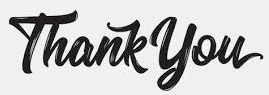 ****
Articles also will be published in Scopus/UGC care with respect to the authors choice with extra cost
INTERNATIONAL CONFERENCE ON RECENT CHALLENGES IN ENGINEERING, SCIENCE AND MANAGEMENT – 2022
ICRCESM-2022
Organised by
Dept of ECE & CIVIL ENGINEERING
NRI INSTITUTE OF TECHNOLOGY, Visadala X Road, Medikonduru(M), Guntur (Dist), Andhra Pradesh 522438. 
In association With
Anveshana Educational and Research Foundation, Hyderabad.
04th June 2022



Dr. / Mr. / Ms.: ……………………………………………………
Designation: …………………………
Organization / Institution: …………………………………………………………………………………
Mailing Address: …………………………………………………………………………………………...
……………………………………………………………………………………………………………….
…………………………………………………………………………………
Pin Code: ………………..
Telephone: ……………………...		
Mobile: ………………………
E-mail: ………………..................
Journal Name: ……………………………………..
Bank Name …………………
Date of Transaction: ……………... 
Transaction Registration number: ………………………………….





Date:
Place:	(Signature)
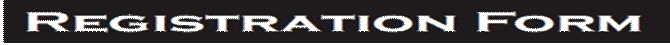 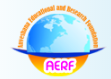 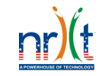 COPYRIGHT FORM 
INTERNATIONAL CONFERENCE ON RECENT CHALLENGES IN ENGINEERING, SCIENCE AND MANAGEMENT – 2022
ICRCESM-2022
Organised by
Dept of ECE & CIVIL ENGINEERING
NRI INSTITUTE OF TECHNOLOGY,Visadala X Road, Medikonduru(M), Guntur (Dist), Andhra Pradesh 522438.
In association With
Anveshana Educational and Research Foundation, Hyderabad.
04th June 2022 
Venue:
Dept of ECE, NRI Institute of Technolog
Authors:_________________________________________________________
Title of paper with Paper id _________________________________________ 
________________________________________________________________
Journal Name_____________________________
Address ______________________________
City_________________
Province/State ______________
Country___________________________
E-mail ___________________________
It is herein agreed that:
Author's Contact Number:__________________Paper ID:_______________________





Date:_________________________Signature:__________________________
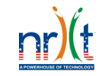 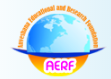